Úvodní jazykový seminářslovotvorba: kompozice, univerbizace, abreviace
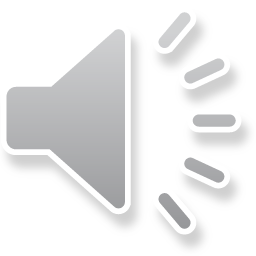 dvě okénka k derivaci (k předchozí přednášce)
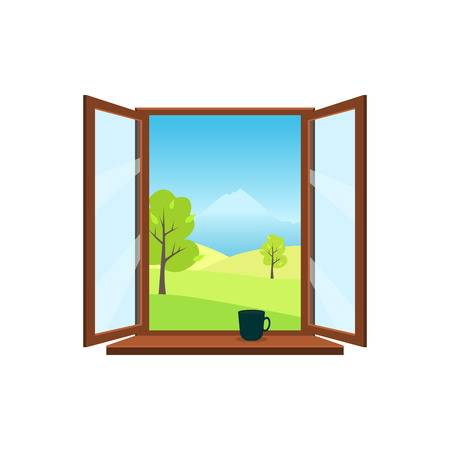 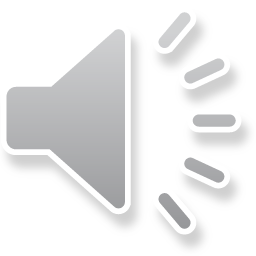 nepravidelnosti v derivaci
LEDNÍ ← LED			jiné kolokace (co je „kolokace“?)
LEDOVÝ ← LED

LEDNICKÝ ← LEDNICE (toponymum)
Lednicko-valtický areál
LEDNICOVÝ?? ← LEDNICE
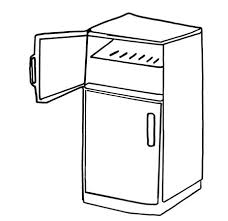 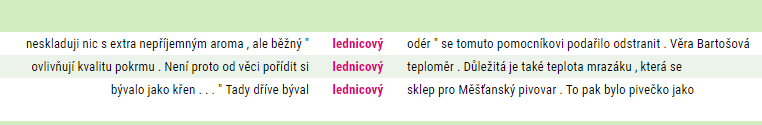 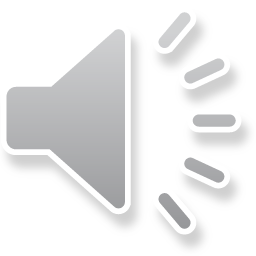 derivační procesy
deminutivizace
→ deminutivum
Jaký je rozdíl mezi těmito zdrobnělinami?
PSÍČEK		MILÁČEK		BŮČEK 		LALŮČEK


? augmentace/augmetivizace
→ augmentativum
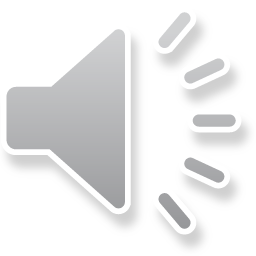 kompozice
= skládání
složeniny vlastní
spojení pomocí spojovacího morfému (konektému/interfixu)
hlava a hruď →  hlavohruď, rychle bruslit →  rychlobruslit
složeniny nevlastní (spřežky)
připojení slov beze změny jejich tvaru
práceschopný (= schopný práce), chvályhodný (= hodný chvály), vlastizrádce (= zrádce vlasti), dvaadvacet (= dvacet dva)
naštěstí, bohužel, potichu
	(pravopisně × na rozdíl od, v podstatě, na shledanou)
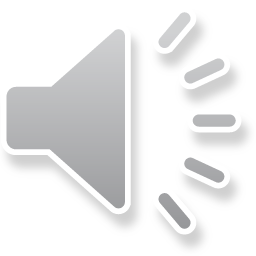 kompozice
složeniny ze dvou komponentů bez interfixu a plné syntaktické struktury
většinou stylově příznakové, expresivní
podržtaška, přetrhdílo
složeniny nevlastní ze tří komponentů
spřažené mikrovětné celky
jaksepatří, kdovíjak, kdovíco, bůhvíkde, bůhvíproč atd.
většinou stylově příznakové (vulgarismy) s předložkovým komponentem
přizdisráč, zkurvysyn
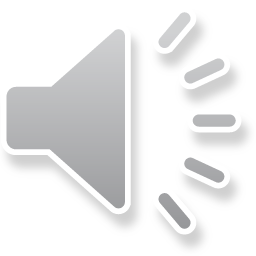 rozbor kompozita
RYCHLOBRUSL-AŘ(Ø)		sufixace
RYCHLOBRUSL-I(T)			kompozice (interfix -o-), vlastní složenina
RYCHL-E + -o- + BRUSL-I(T)	sufixace
RYCHL(Ý)
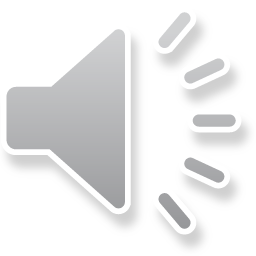 kompozice
kombinované tvoření
v jednom kroku kompozice + derivace
kolo + o + běžet → koloběžka
med + o + jíst → medojed
černý + o + vlasy → černovlasý

Proveďte rozbor:
HRUBOZRNNÝ
LISTONOŠ
VERŠOTEPEC
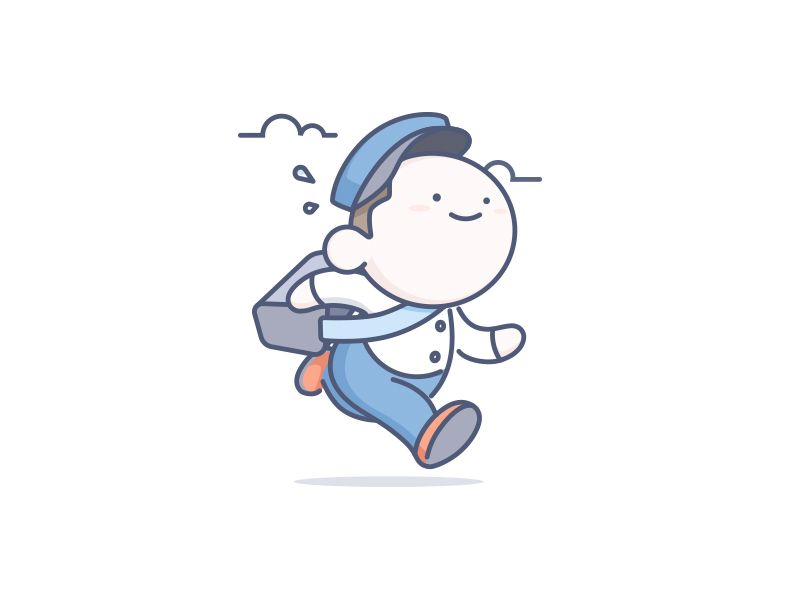 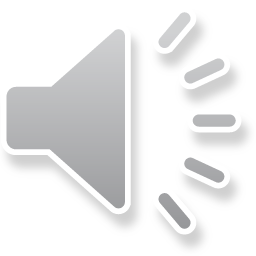 kompozice
HRUBOZRN-N(Ý)			kompozice + sufixace
HRUB(É) + -o- + ZRN(O)

LISTONOŠ(Ø)			kompozice + transflexe
LIST(Ø) + -o- + NOS-I(T)

VERŠOTEP-EC(Ø)		kompozice + sufixace
VERŠ(Ø) + -o- + TEP-A(T)
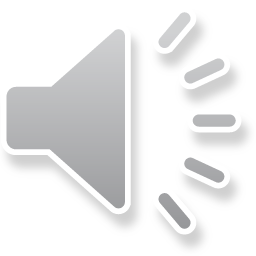 další slovotvorné procesy
univerbizace
= změna víceslovného pojmenování v jednoslovné
OBČANSKÝ PRŮKAZ → OBČANKA
KOPROVÁ OMÁČKA → KOPROVKA
PANELOVÝ DŮM → PANELÁK
univerbáty/univerbizáty mají často nižší stylový příznak (expresivní slova, hovorová až nespisovná)
SPACÁK × NÁKLAĎÁK

multiverbizace
= změna jednoslovného pojmenování ve víceslovné
SLUŠNĚJŠÍ → VÍC SLUŠNÝ, VÍC SLUŠNĚJŠÍ
OPEROVAT → PROVÁDĚT OPERACI
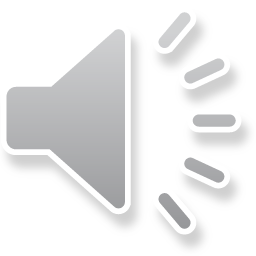 KRUHÁČ 				KOLÁČ
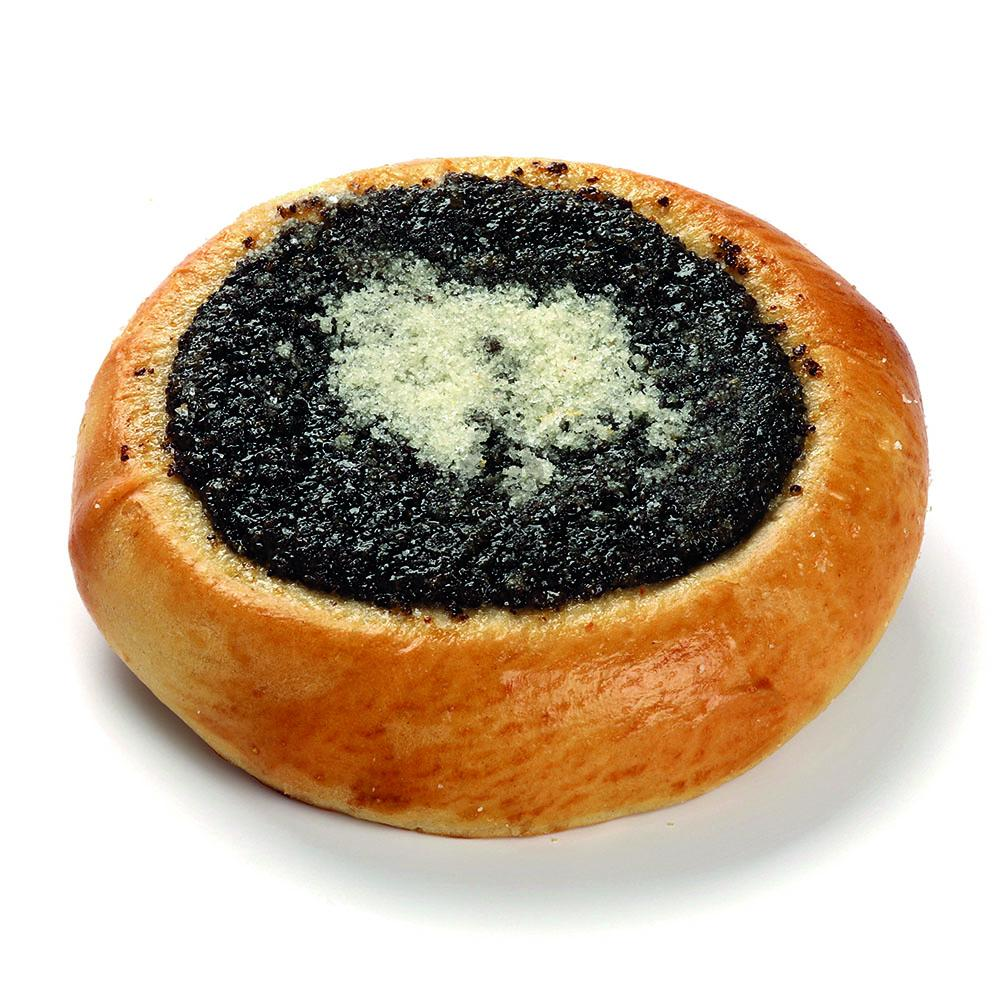 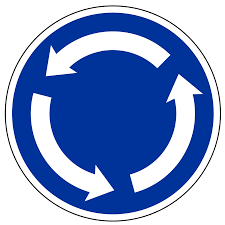 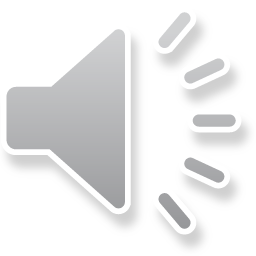 KRUHÁČ 				KOLÁČ





	univerbizace + sufixace -ÁČ		sufixace -ÁČ
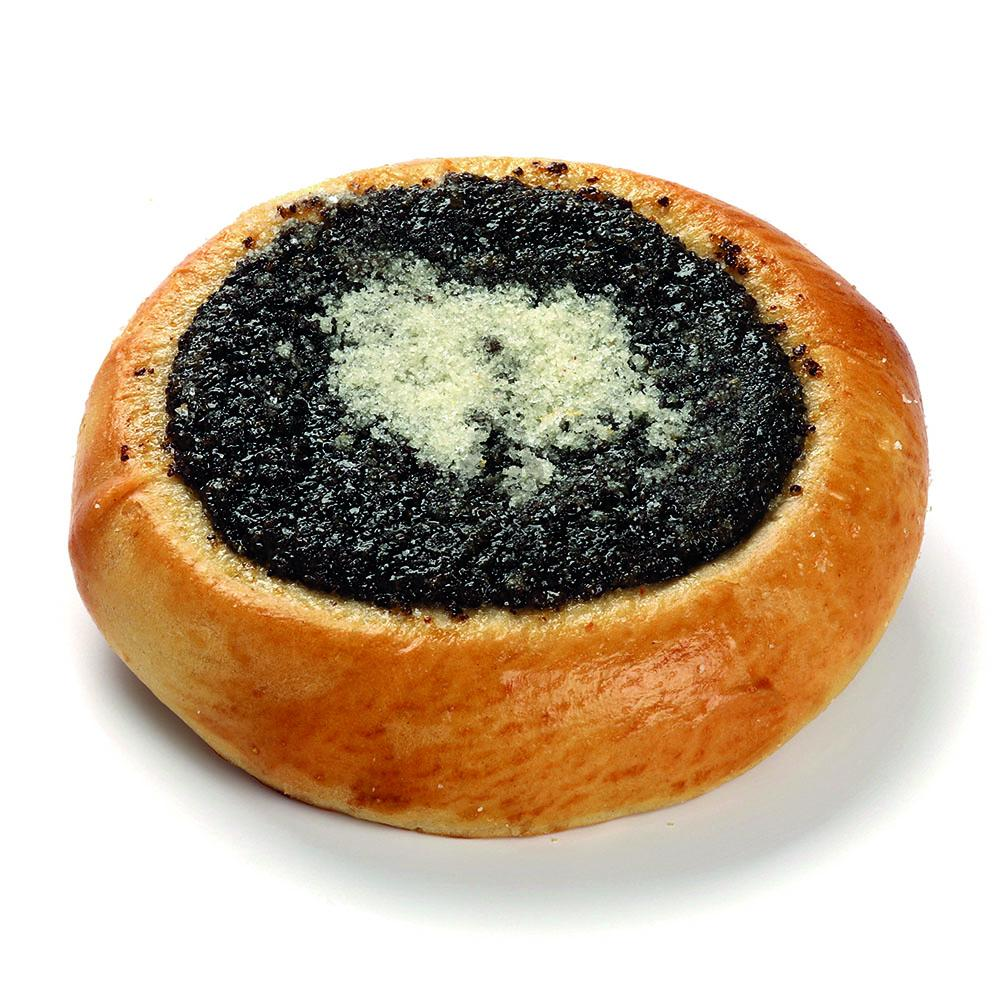 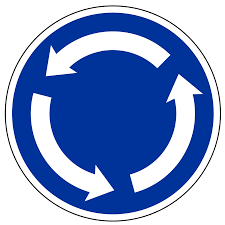 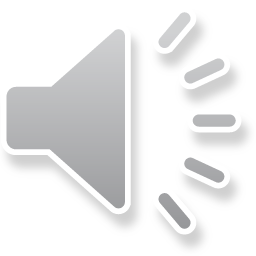 další slovotvorné procesy
konverze
= přechod slova z jednoho slovního druhu do jiného bez formálních, afixy vyjádřených změn
a) změna slovního druhu neohebného slova
kolem ADV → kolem PREP
b) ustrnutí deklinačního paradigmatu
ráno SUBST → ráno ADV
c) změna deklinačního paradigmatu
konečný (zastávka/stanice) → konečná
≈ univerbizace
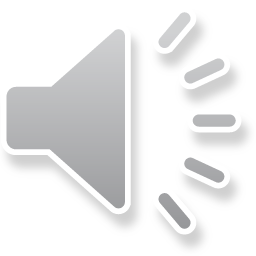 abreviace
= zkracování
zkratka = abreviatura
zkratková slova = akronym (zkratky, s nimiž lze zacházet jako se „slovy“)

a) iniciálové
ČR, ČEZ, USA, OSN, IKEA, ÚČJTK FF UK, ČRo
v ČEZu × v obchodním domě IKEA (v oficiálním kontextu ne *IKEY, *IKEE, *Ikeji atd.)
b) grafické
např., odd., v. r. (vlastní rukou)
pozor na předložky: v z. / vz.(v zastoupení)
kpt., rtg. (MČ 1 = zkratky kostrové, skeletové)
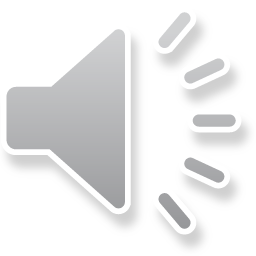 abreviace
c) kontrakční zkratky
pí, bří, fce

d) zkratkové složeniny
Čedok (původně Československá dopravní kancelář)
karma (podle výrobce Karla Macháčka)
umprum (uměleckoprůmyslová škola)
Asnep (= Asociace organizací neslyšících, nedoslýchavých a jejich přátel)
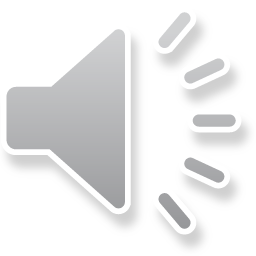 Jak vzniklo… ?
ČTK
SAZKA
SETUZA
SEMAFOR (divadlo)
PEXESO
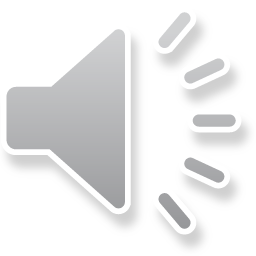 Jak vzniklo… ?
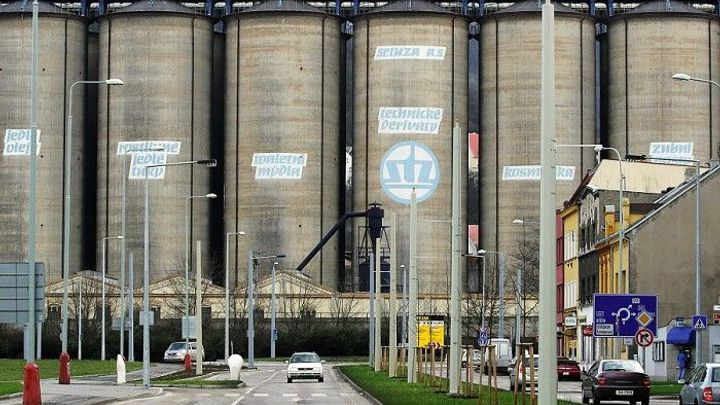 iniciální zkratka
ČTK = Česká tisková kancelář

zkratková slova, akronymy
SAZKA = Sázková kancelář
SETUZA = Severočeské tukové závody
SEMAFOR (divadlo) = sedm malých forem
PEXESO = název hry z sousloví Pekelně se soustřeď
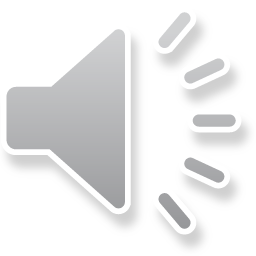 Jak jsou utvořena slova:
PODHRADÍ
ZVONKOHRA
BALOŇÁK
NEROZVEDENÝ
OŘEZÁVÁTKO
ZKLAMÁNÍ
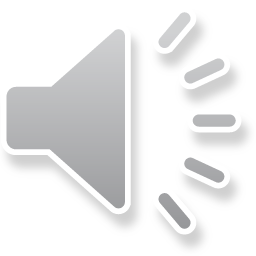 POD-HRAD(Í)	prefixace + transflexe
HRAD(Ø)		transflexe
HRAD-I(T)

ZVONK-O-HR(A)	kompozice (složenina vlastní)
ZVON-EK(Ø) + -o- + HR(A)	1. sufixace	 2. transflexe	
ZVON(Ø) HRÁ-(Ø-T)	1. transflexe
ZVON-I(T)

BALOŇ-ÁK(Ø)	univerbizace + sufixace (balon → baloň)
BALON-OV(Ý) KABÁT(Ø)	sufixace
BALON(Ø)
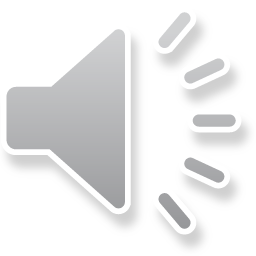 NEROZVED-EN(Ý)		transflexe + dereflexivizace (vés → ved)
NE-ROZVÉS(-Ø-T) SE	prefixace
ROZ-VÉS(-Ø-T) SE		prefixace + reflexivizace
VÉST

OŘEZÁV-Á-TK(O)		sufixace
OŘEZ-Á-V-A(T)		sufixace
O-ŘEZ-A(T)			prefixace
ŘEZ-A(T)

ZKLAM-ÁN(Í)			transflexe
Z-KLAM-A(T)			prefixace
KLAM-A(T)
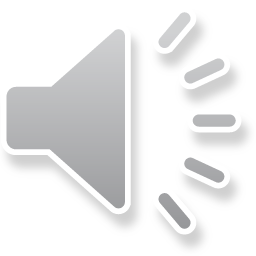